Пинчук Яна
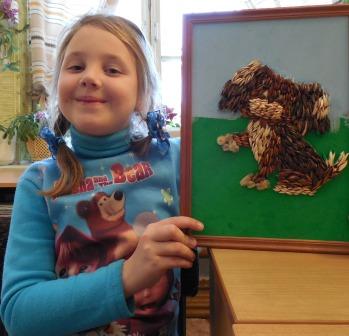 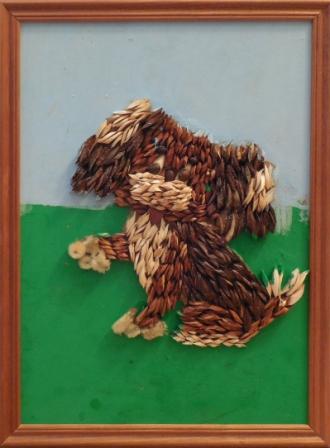 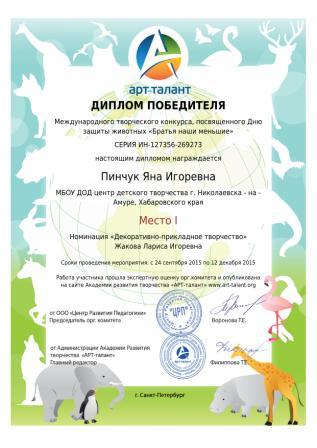 «Дружок»
Кулишова Дарья
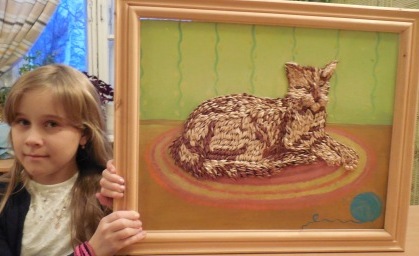 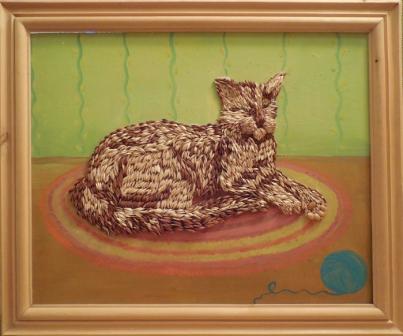 «Котейка»
Бородина Светлана
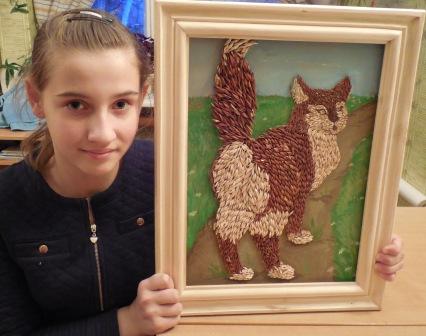 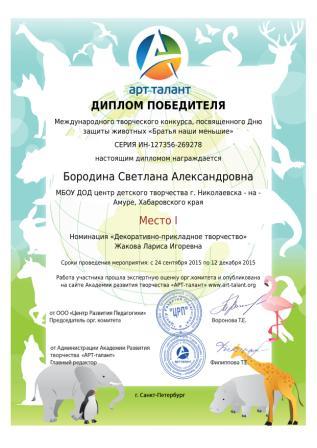 «Кокетка»
Смолякова Маргарита
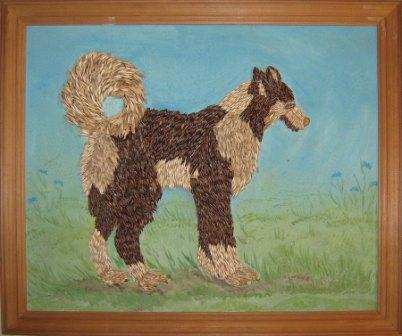 «Мухтар»
Усова Анастасия
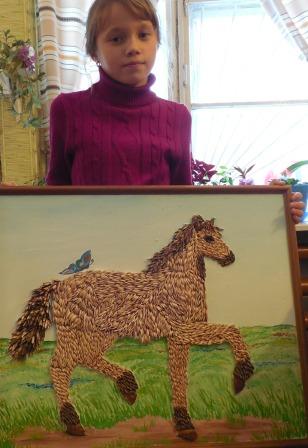 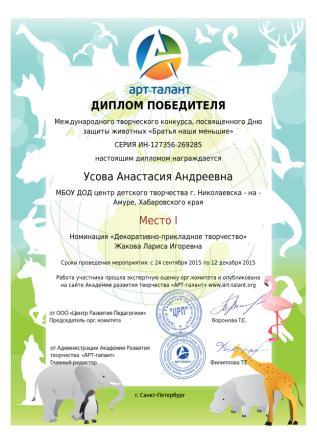 «На просторе»
Верхотуров Константин
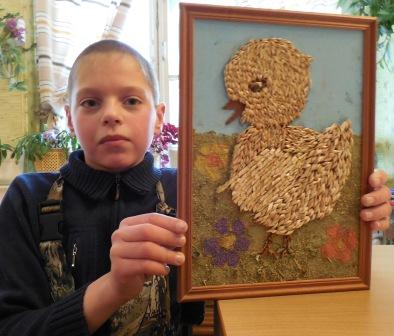 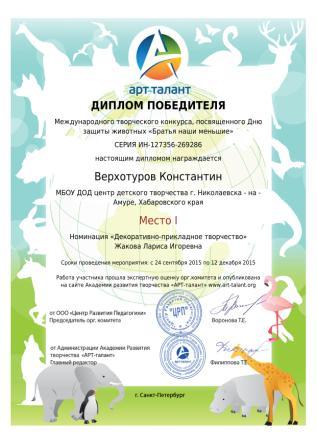 «Цыпленок»